TESIS PREVIO A LA OBTENCIÓN DEL TÍTULO DE INGENIERO ELECTRÓNICO EN AUTOMATIZACIÓN Y CONTROL
Presentado por:
GABRIEL MONCAYO F.
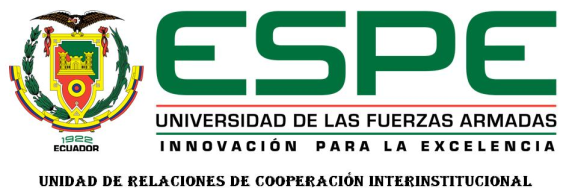 PRESENTACIÓN DE TESIS
1
TEMA: AUTOMATIZACIÓN DE UNA PROCESADORA DE PLACAS CTP CONTROLADA POR ARDUINO, INTERFAZ HMI BASADO EN ANDROID MEDIANTE COMUNICACIÓN BLUETOOTH.
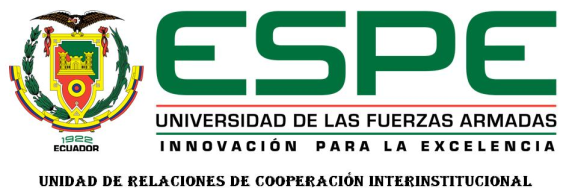 2
PRESENTACIÓN DE TESIS
GABRIEL MONCAYO
3
PRESENTACIÓN DE TESIS
GABRIEL MONCAYO
4
PRESENTACIÓN DE TESIS
GABRIEL MONCAYO
5
6
PRESENTACIÓN DE TESIS
7
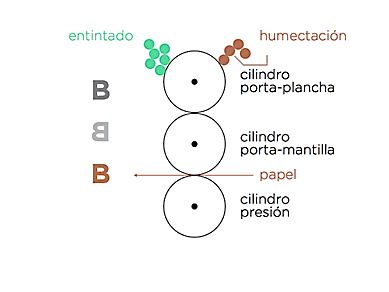 PRESENTACIÓN DE TESIS
GABRIEL MONCAYO
8
PRESENTACIÓN DE TESIS
GABRIEL MONCAYO
9
PRESENTACIÓN DE TESIS
GABRIEL MONCAYO
10
PRESENTACIÓN DE TESIS
GABRIEL MONCAYO
11
12
13
14
15
SIMULACIÓN
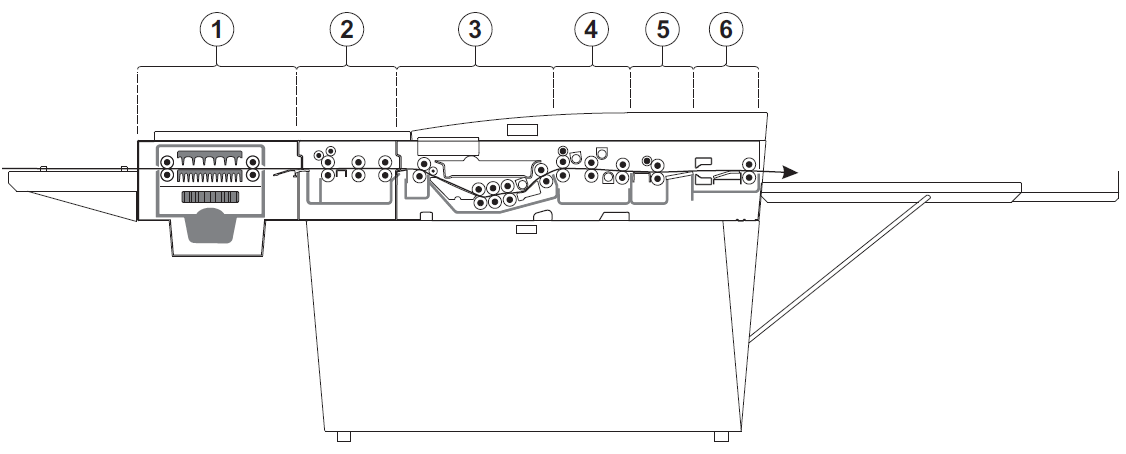 16
PRE HEAT
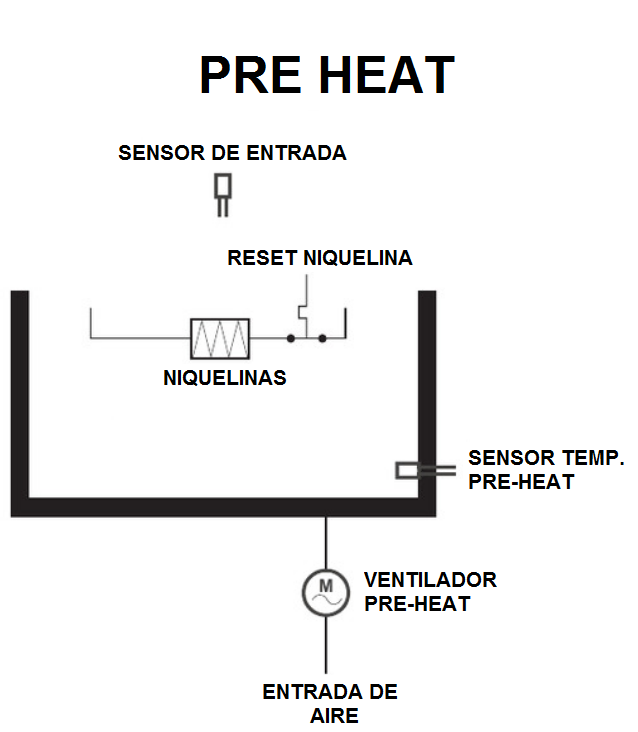 17
PRE LAVADO
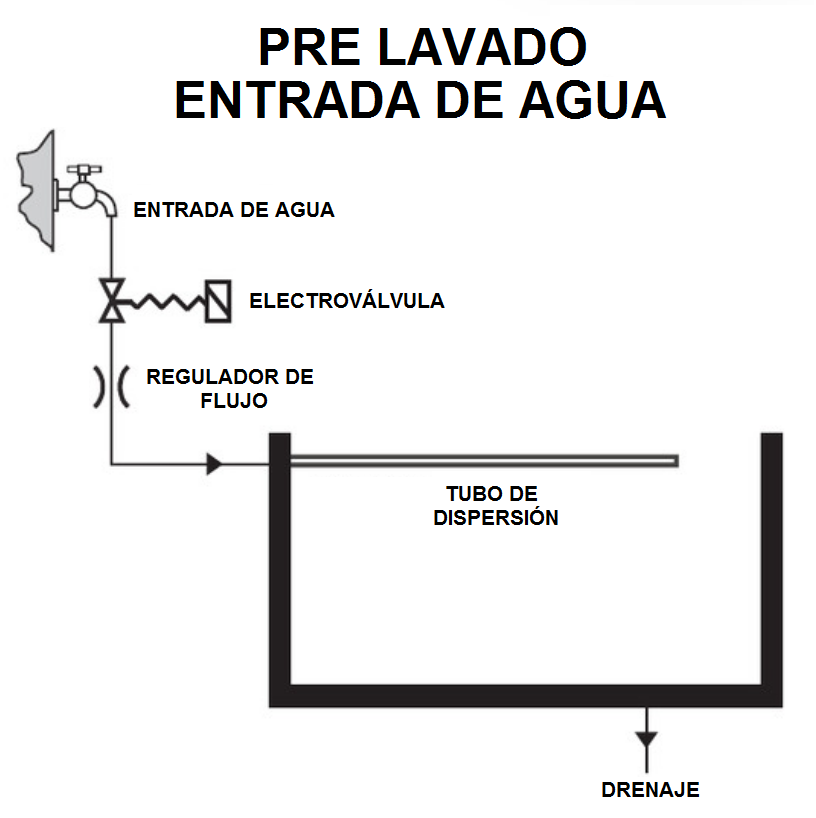 18
PRE LAVADO
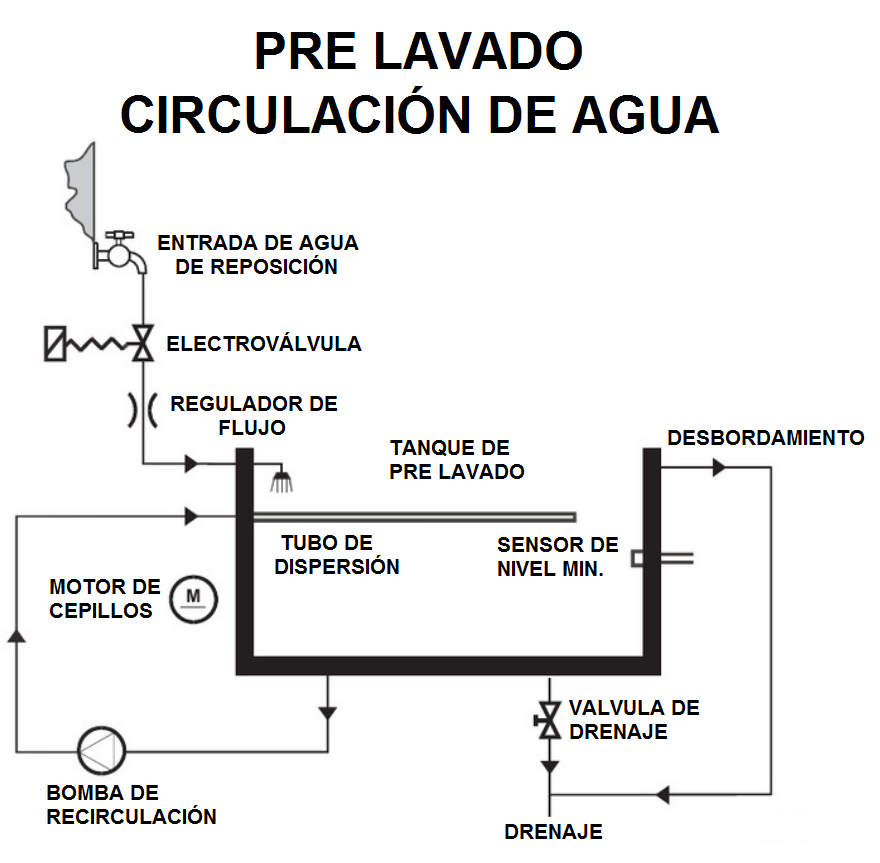 19
REVELADO
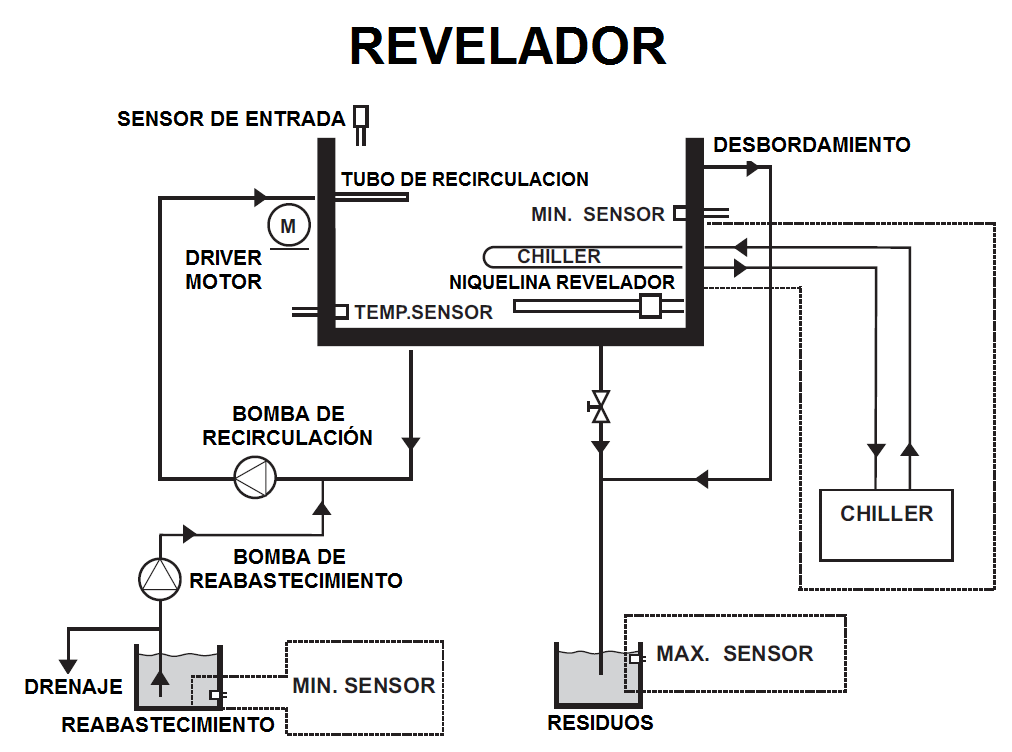 LAVADO
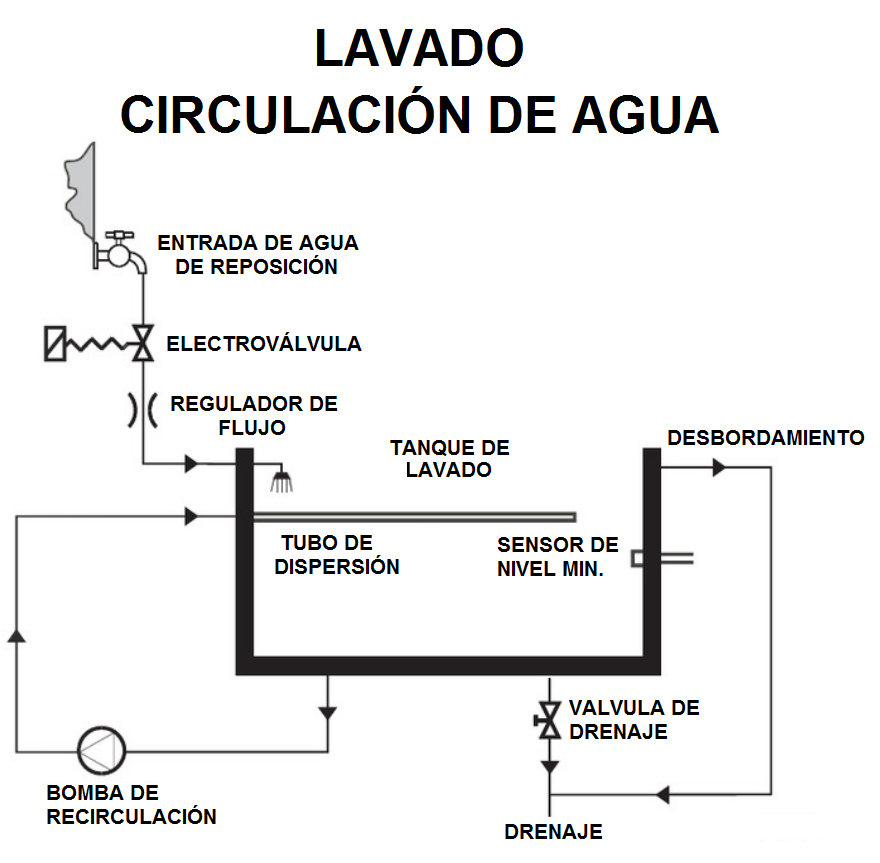 21
ENGOMADO
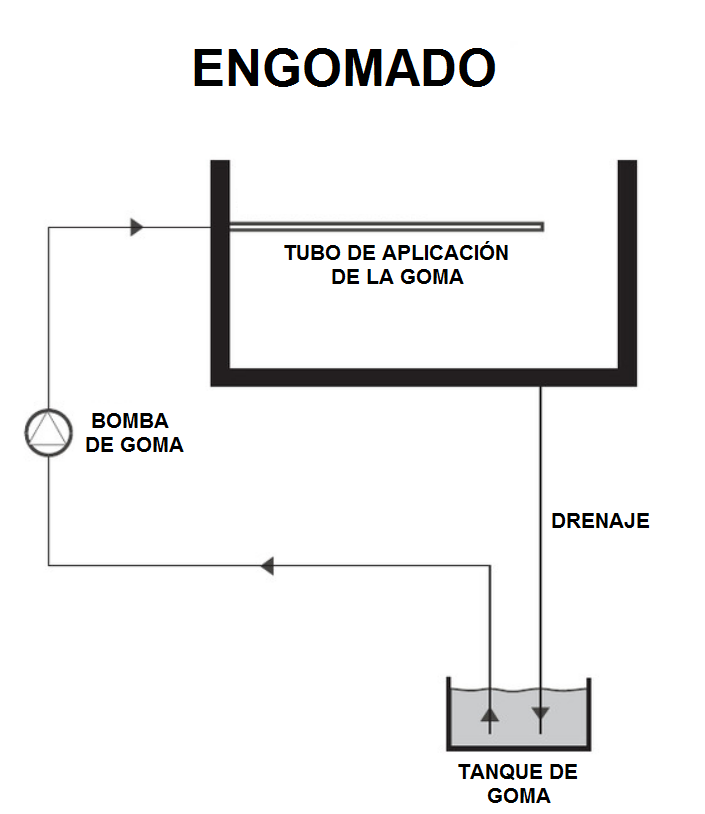 22
TRANSPORTE
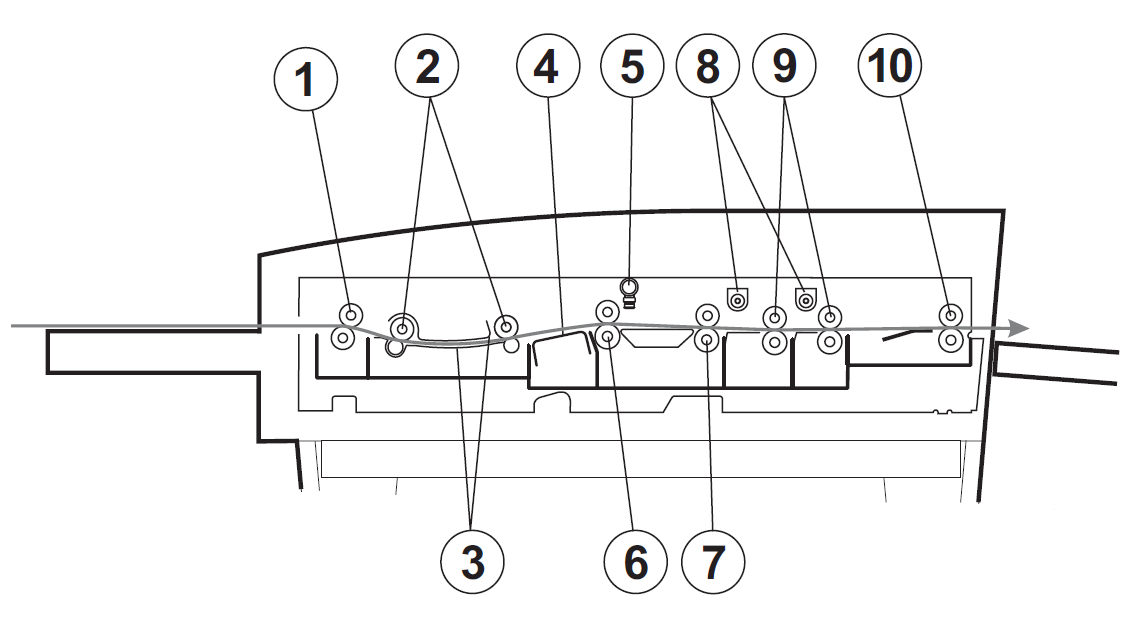 23
TRANSPORTE
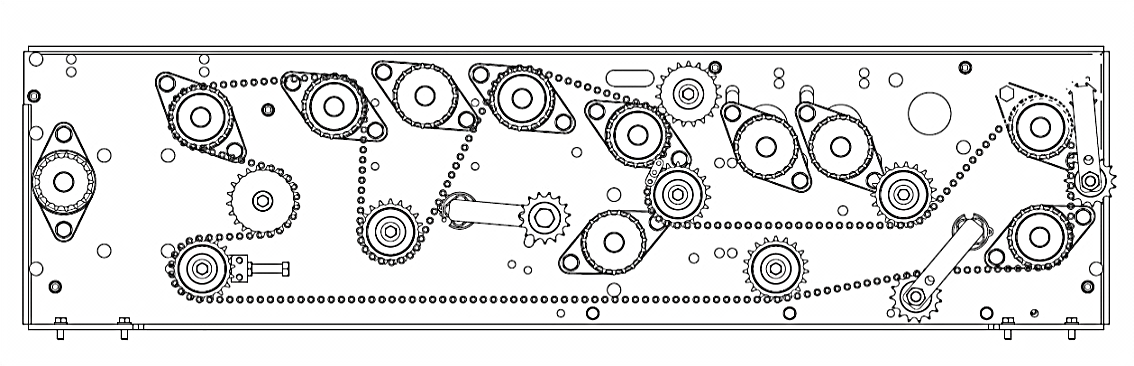 24
25
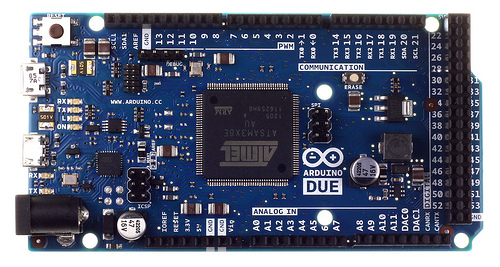 26
Tema de la presentacion
Autor de la presentación
27
PRE HEAT
28
PRE LAVADO
29
REVELADO
LAVADO
31
ENGOMADO
32
SECADO
33
TRANSPORTE
34
35
PRE HEAT
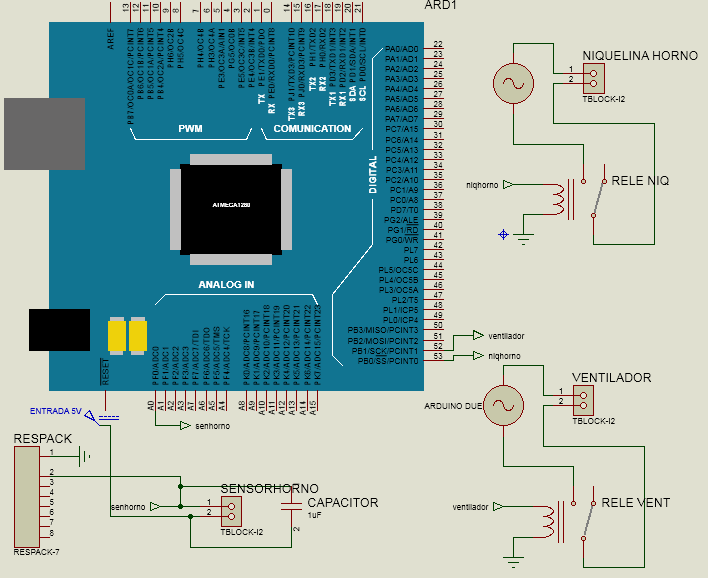 36
PRE LAVADO
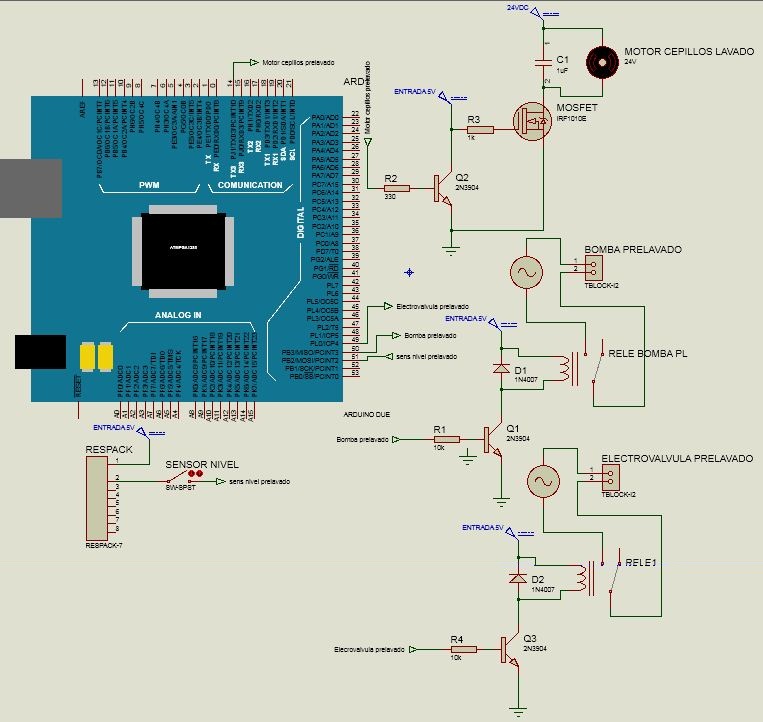 37
REVELADO
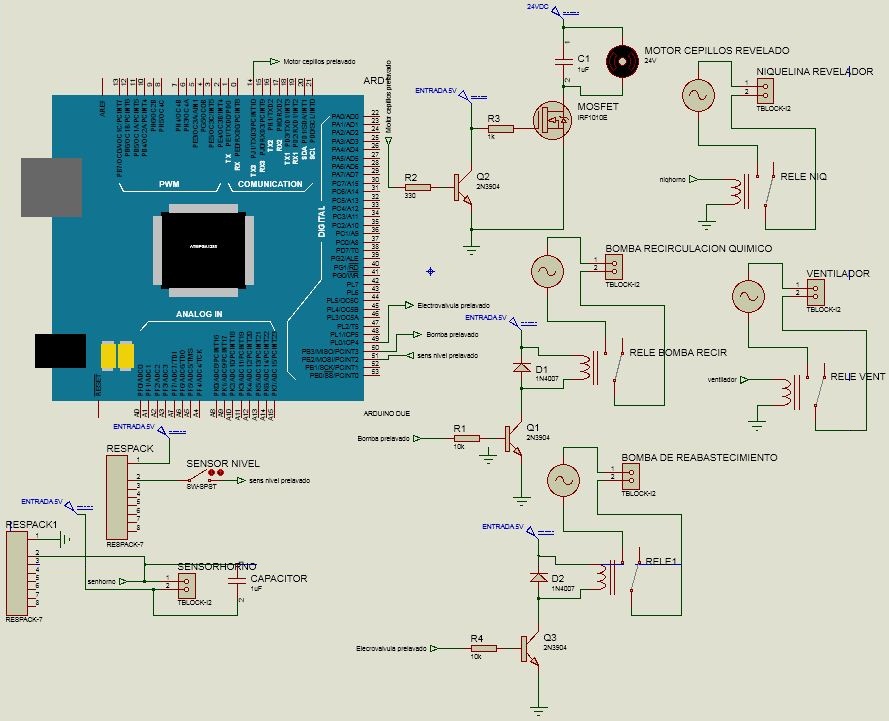 ENGOMADO
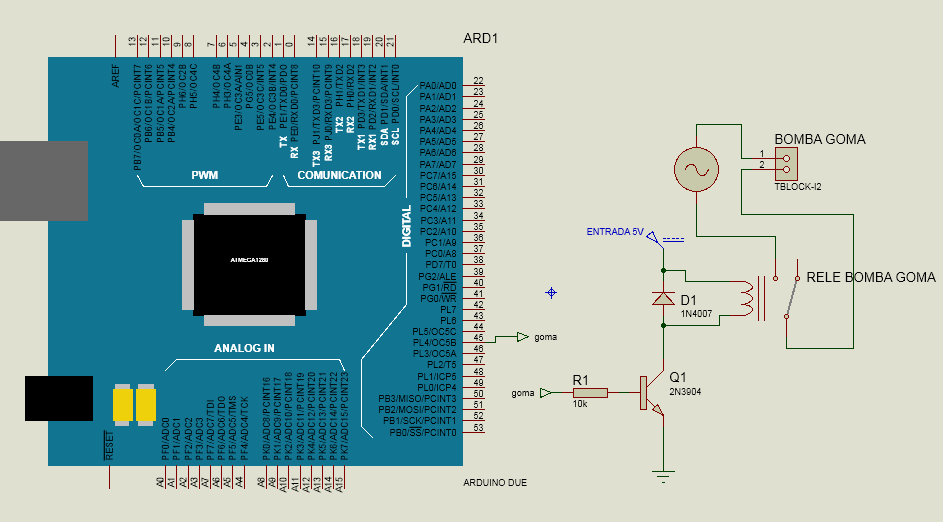 39
SECADO
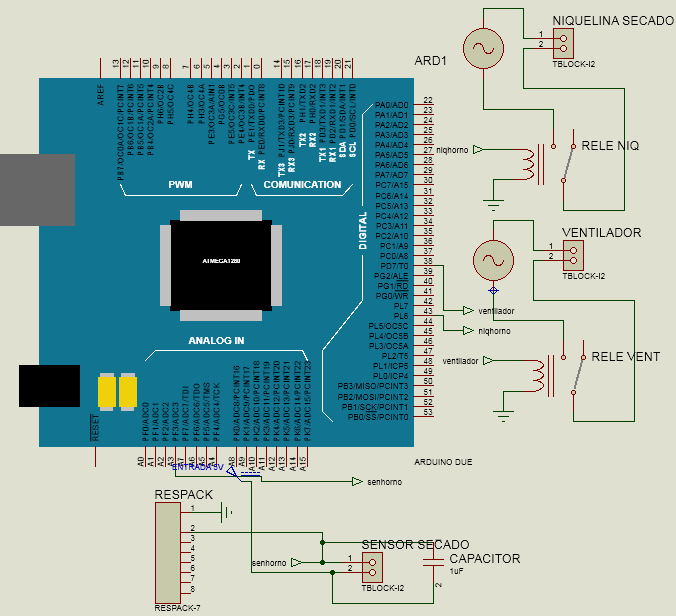 40
TRANSPORTE
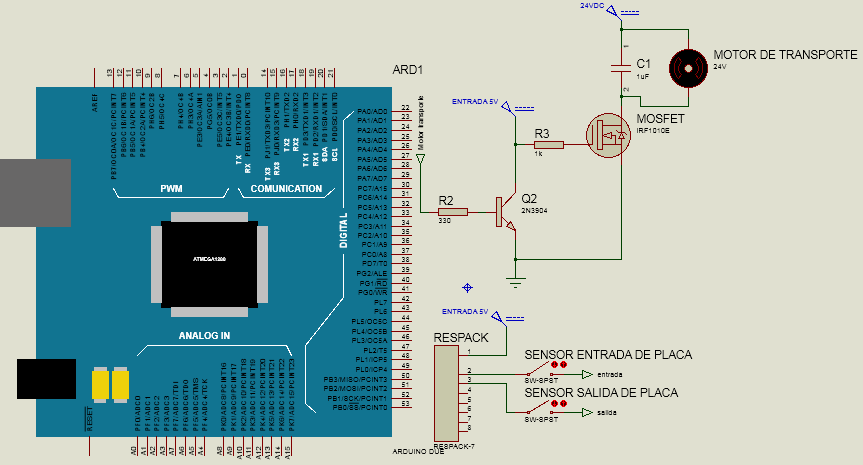 41
COMPONENTES DE LA PLACA PCB
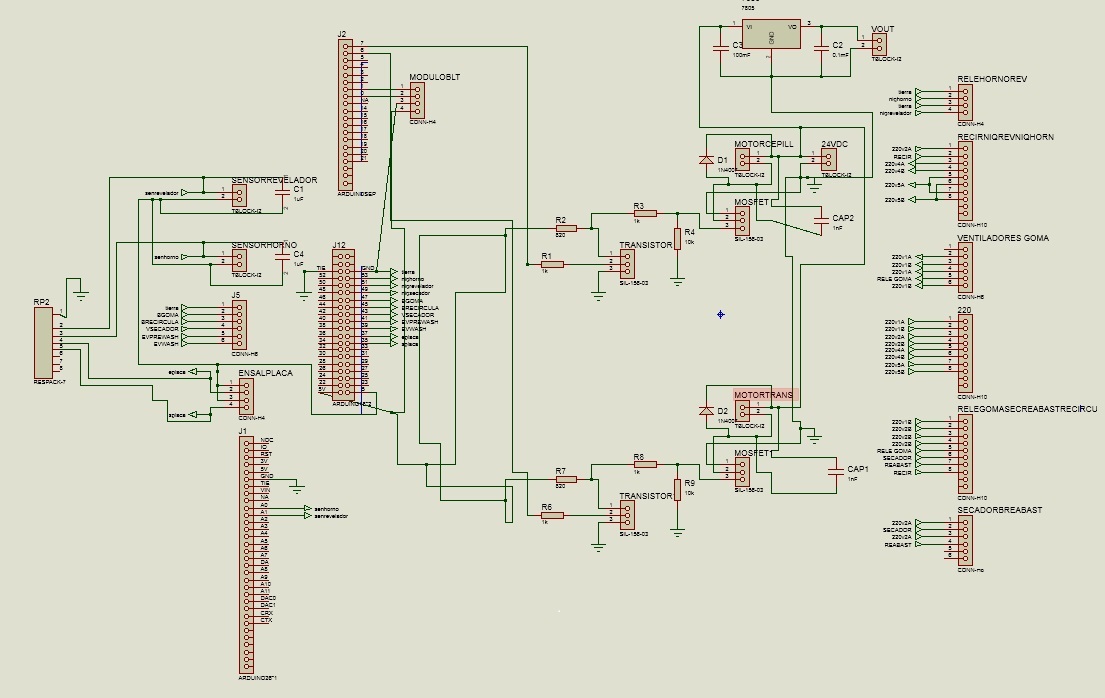 Tema de la presentacion
Autor de la presentación
42
COMPONENTES DE LA PLACA PCB
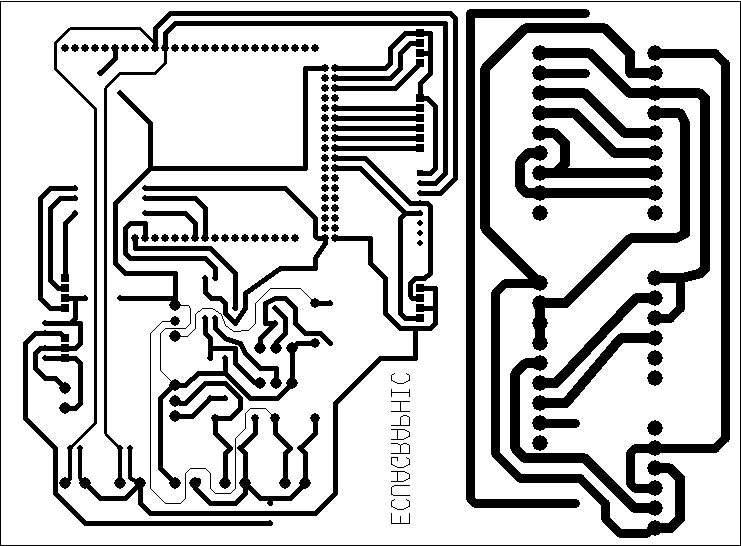 Tema de la presentacion
Autor de la presentación
43
COMPONENTES DE LA PLACA PCB
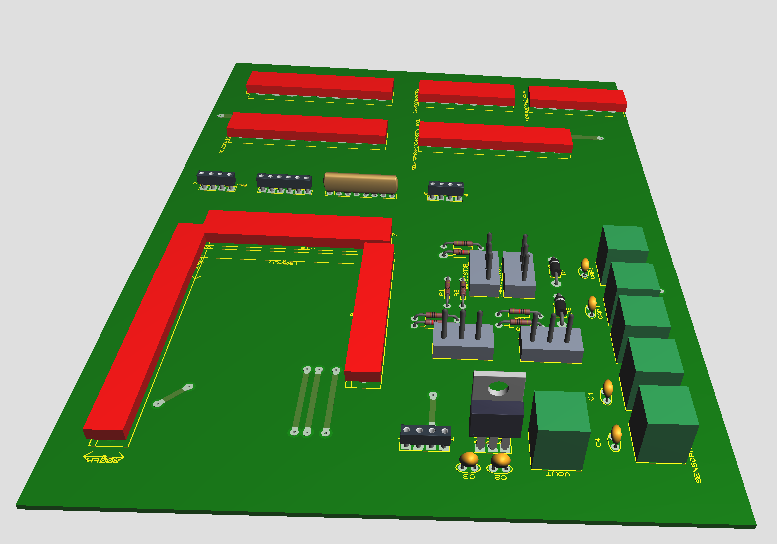 Tema de la presentacion
Autor de la presentación
44
COMPONENTES DE LA PLACA PCB
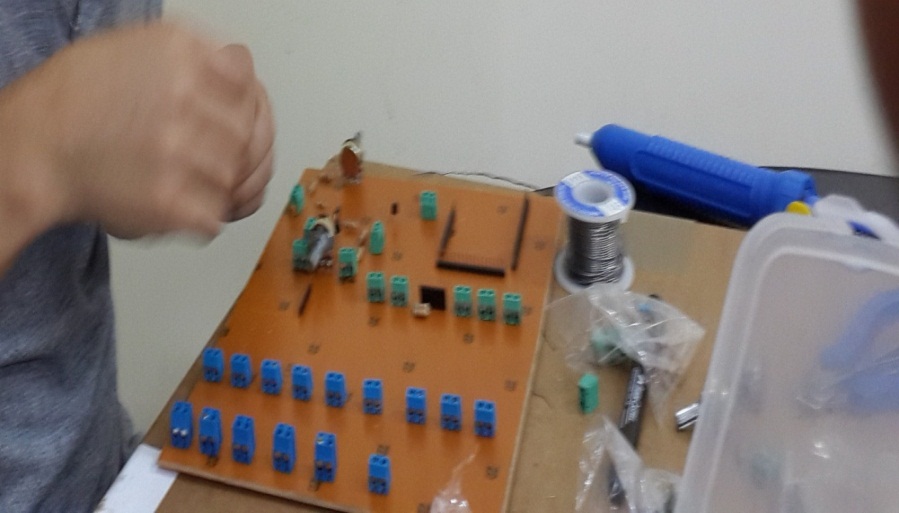 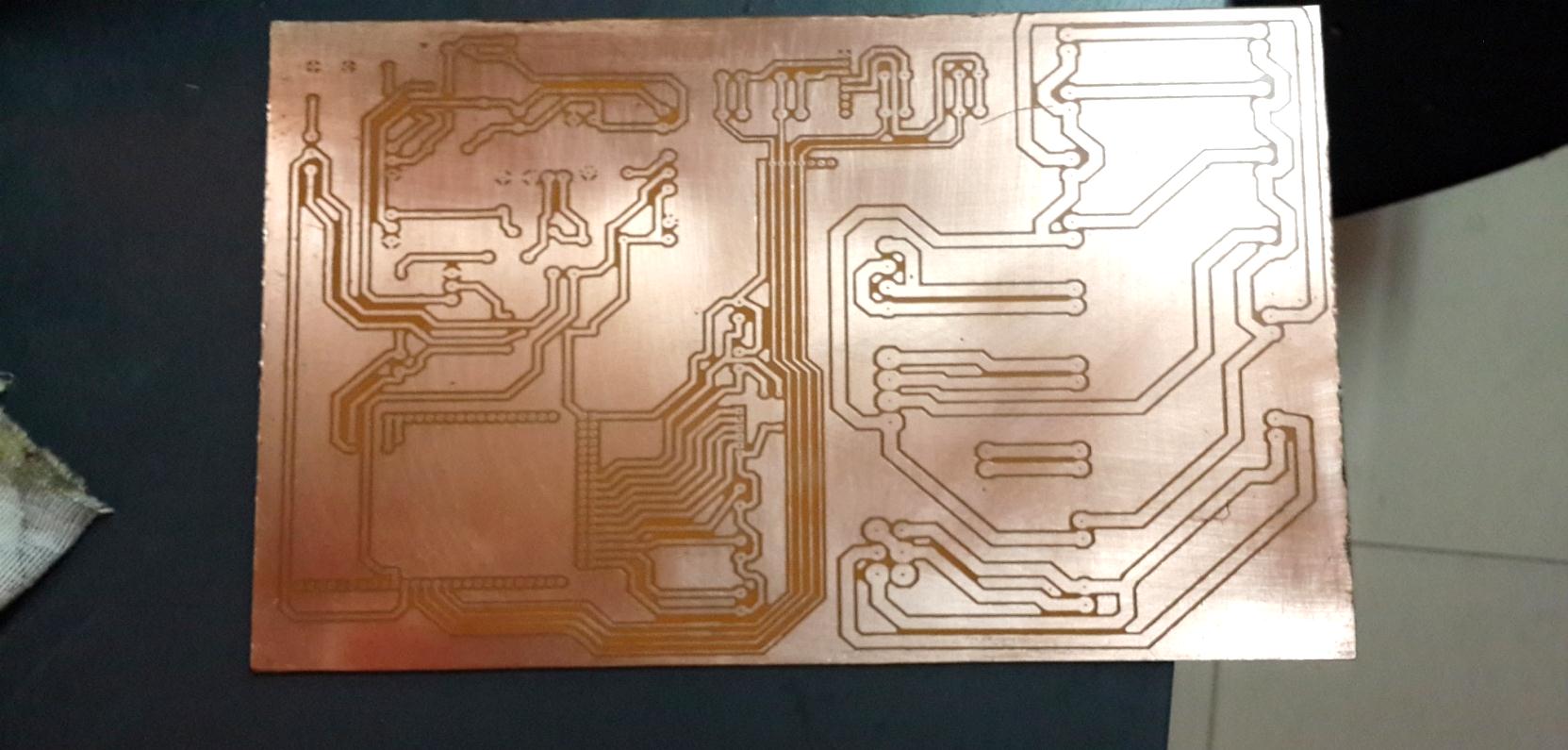 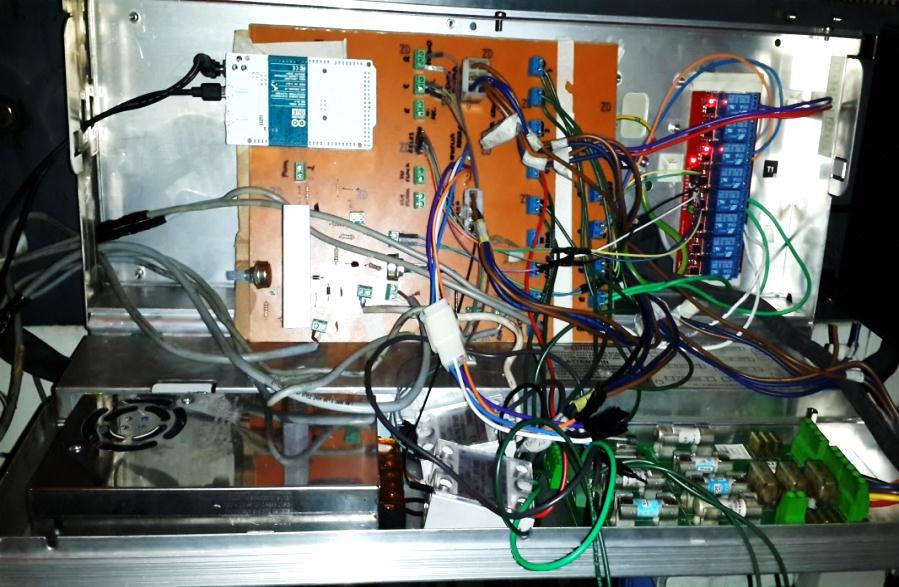 Tema de la presentacion
Autor de la presentación
45
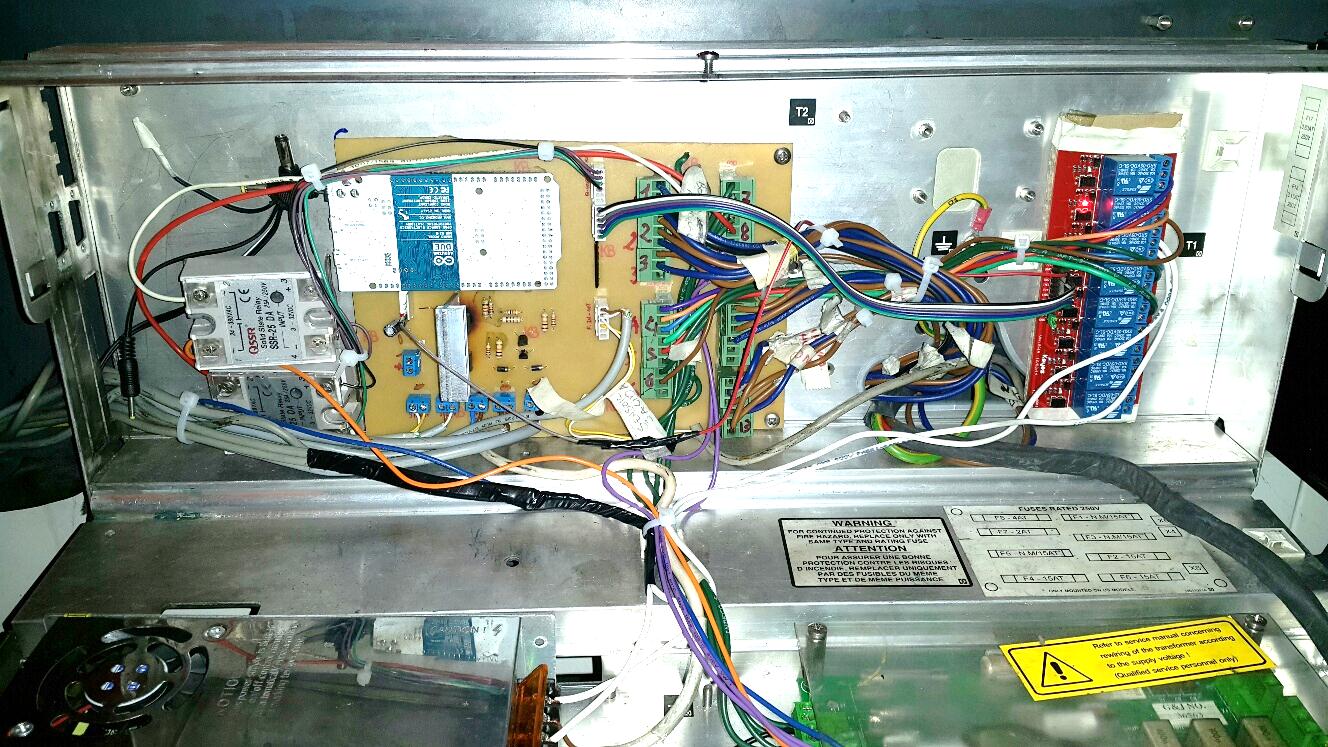 Tema de la presentacion
Autor de la presentación
46
47
DISTRIBUCIÓN DE PANTALLAS DEL HMI
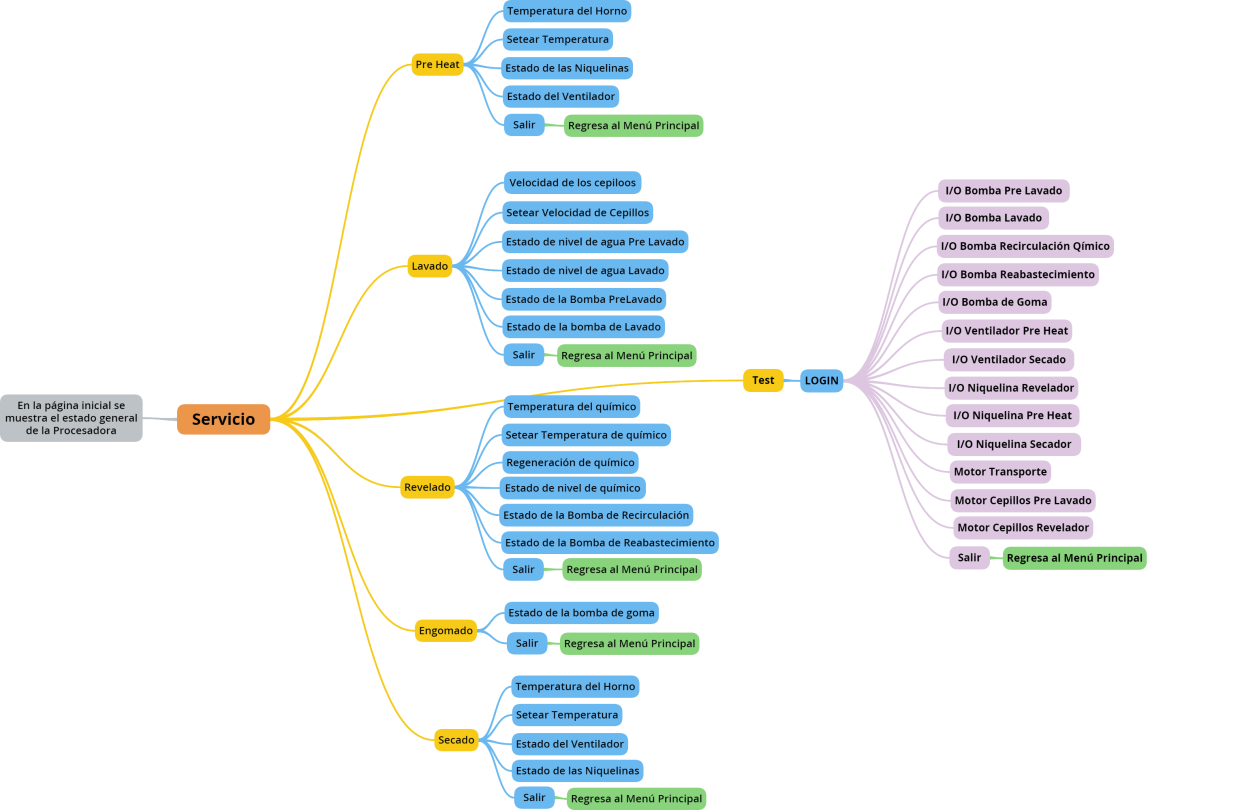 Tema de la presentacion
Autor de la presentación
48
PANTALLAS DEL HMI
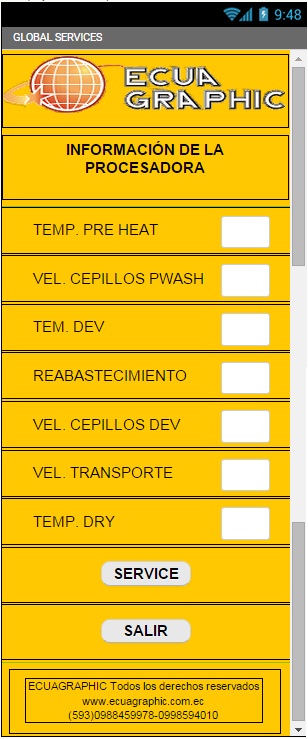 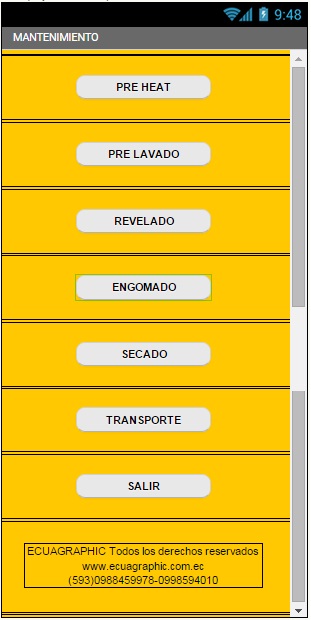 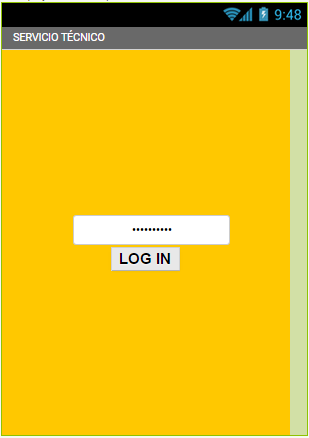 Tema de la presentacion
Autor de la presentación
49
PANTALLAS DEL HMI
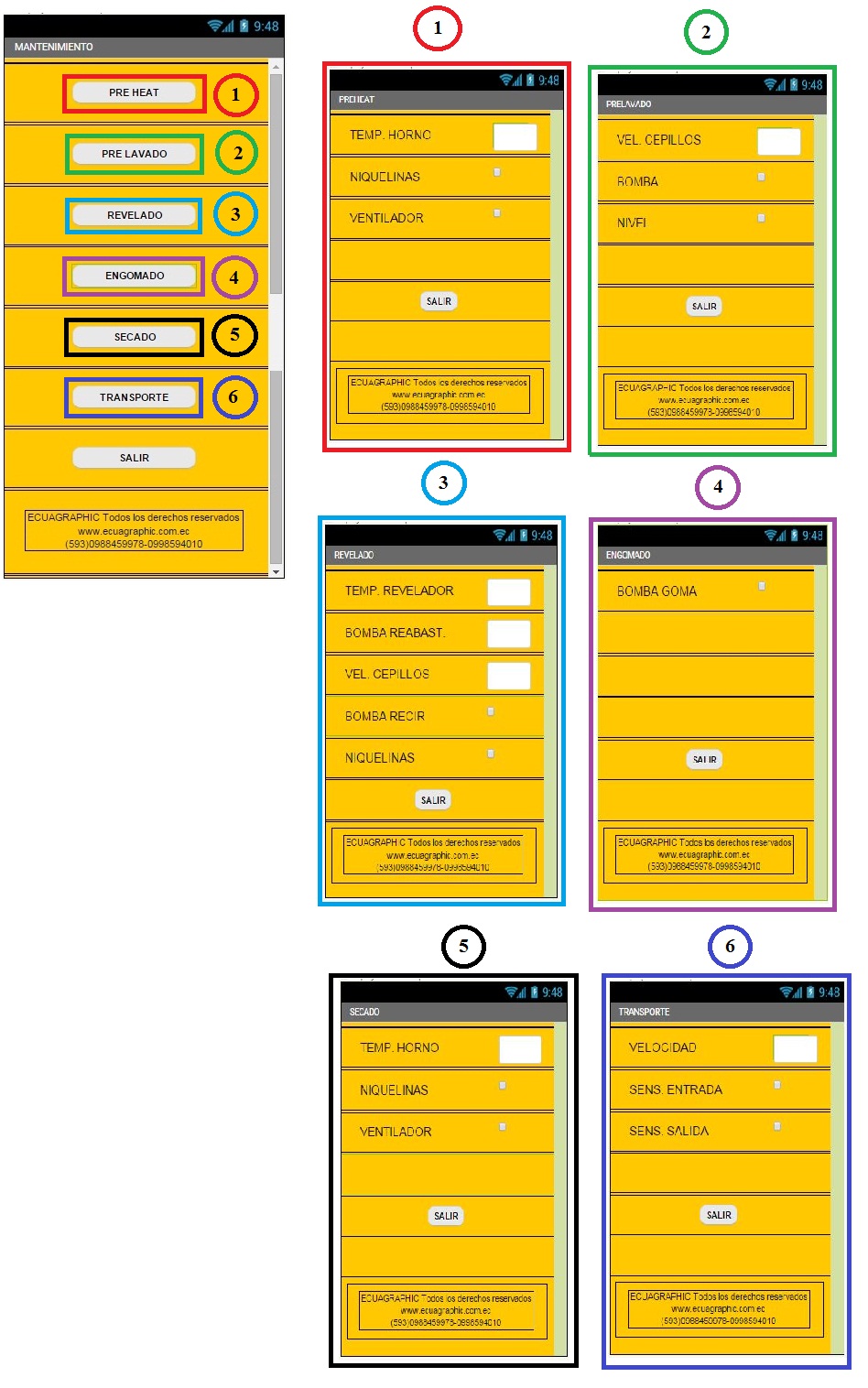 Tema de la presentacion
Autor de la presentación
50
51
PRUEBAS DEL HMI
Pruebas del sistema de Pre Heat
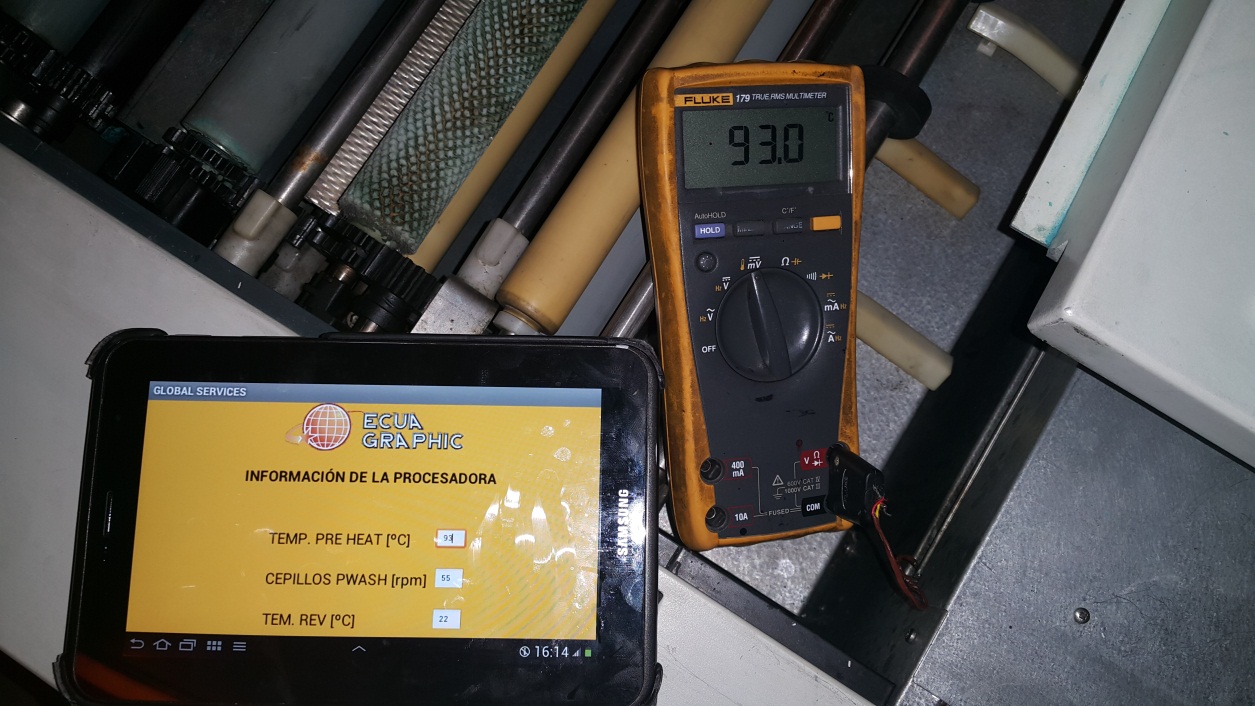 Tema de la presentacion
Autor de la presentación
52
PRUEBAS DEL HMI
Pruebas del sistema de Revelado
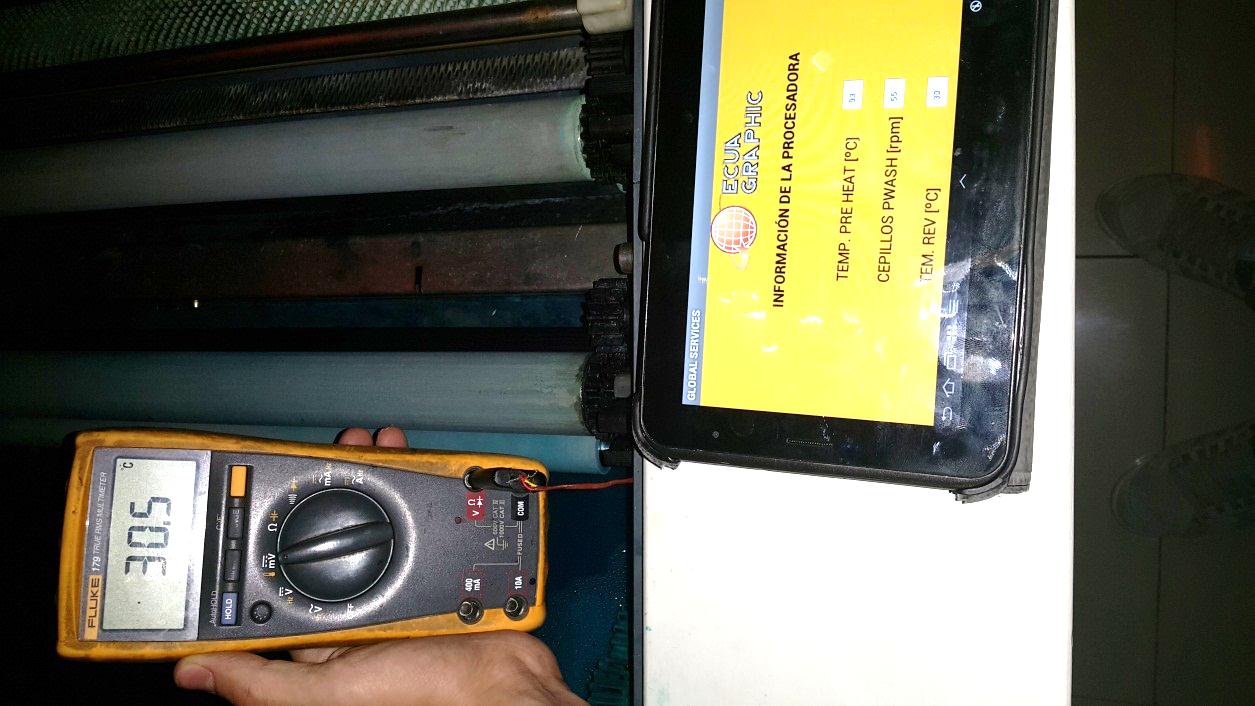 Tema de la presentacion
Autor de la presentación
53
PRUEBAS DEL HMI
Pruebas del sistema de Transporte
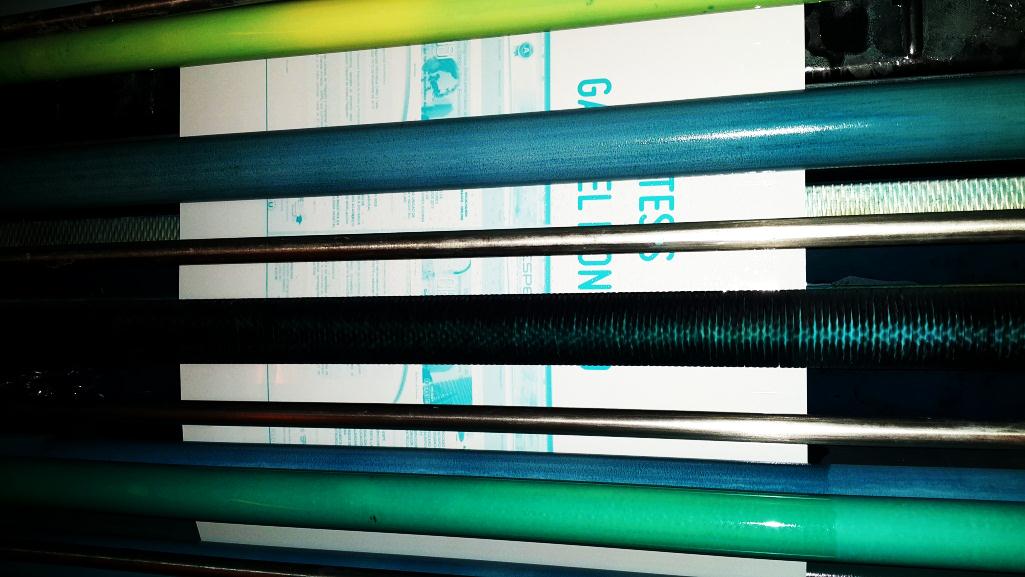 Tema de la presentacion
Autor de la presentación
54
PLACA FINALIZADA
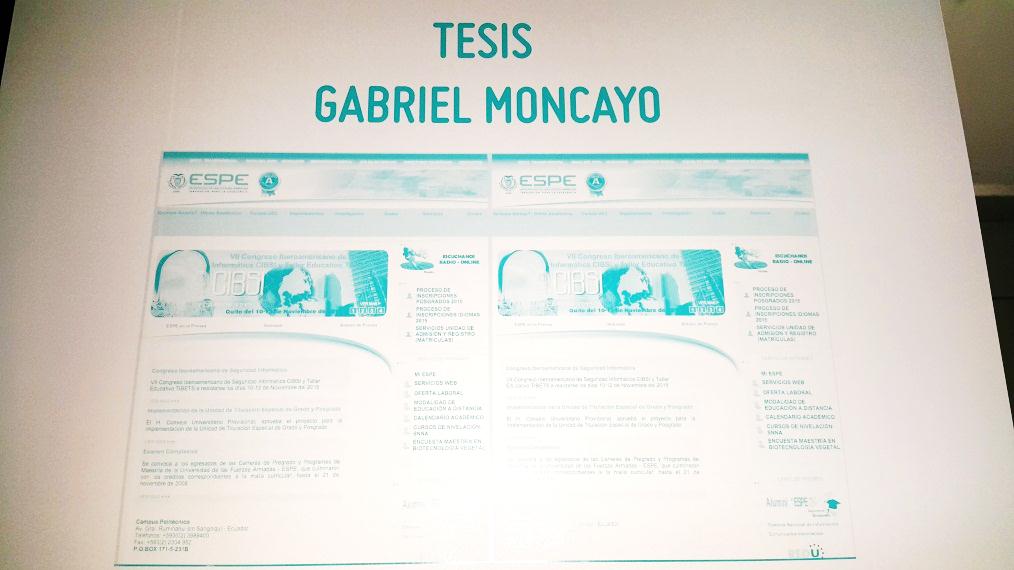 Tema de la presentacion
Autor de la presentación
55
56
Tema de la presentacion
Autor de la presentación
57
Tema de la presentacion
Autor de la presentación
58
Tema de la presentacion
Autor de la presentación
59
SIMULACIÓN
Simulación
PN2800
60